Optimasi Parameter Model Hujan-Debit GR4J dengan Particle Swarm Optimization pada Kalender Tanam Terpadu
Yazid Aufar – G651170071
Dibimbing oleh :Dr. Imas Sukaesih Sitanggang, S.Si. M.Kom Dr. Eng. Annisa, S.Kom, M.Kom
Tempat : Ruang Sidang Ilmu Komputer							         	           Tanggal :  18 Juli 2019
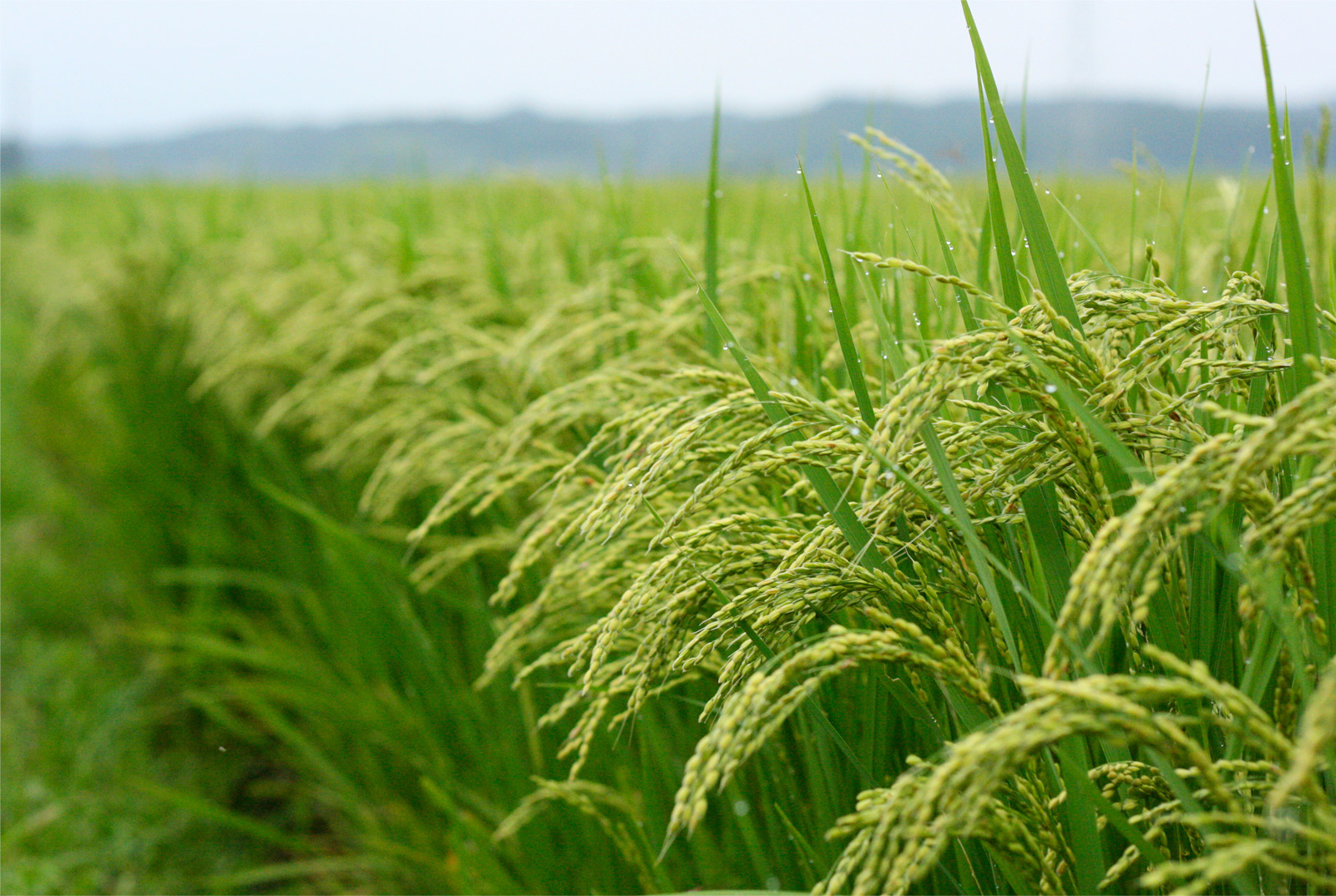 Program Magister Departemen Ilmu Komputer  Fakultas Matematika dan Ilmu Pengetahuan Alam
Sekolah Pascasarjana
Institut Pertanian Bogor tahun 2019
[Speaker Notes: Terimakasih kepada bapak moderator bapak Firman Ardiansyah, S.Kom, M.Si.
Terimakasih juga kepada pembimbing Ibu Dr. Imas Sukaesih Sitanggang, S.Si. M.Kom dan Dr. Eng. Annisa, S.Kom, M.Kom
Dan tidak lupa terimakasih kepada Bapak Irman Hermadi, S.Kom, MS, Ph.D selaku dosen penguji pada hari ini]
Outline
1. Pendahuluan
2. Metode Penelitian
3. Hasil dan Pembahasan
4. Kesimpulan dan Saran
unsplash.com
2
Kamis, 18 Juli 2019									                             Sidang Tesis Magister Ilmu Komputer
Pendahuluan
3
Kamis, 18 Juli 2019									                             Sidang Tesis Magister Ilmu Komputer
Latar Belakang
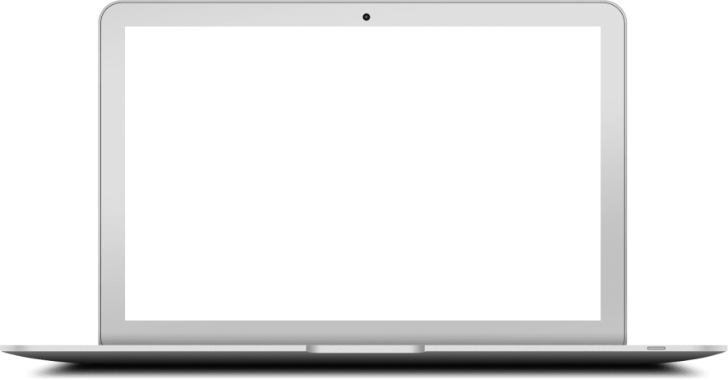 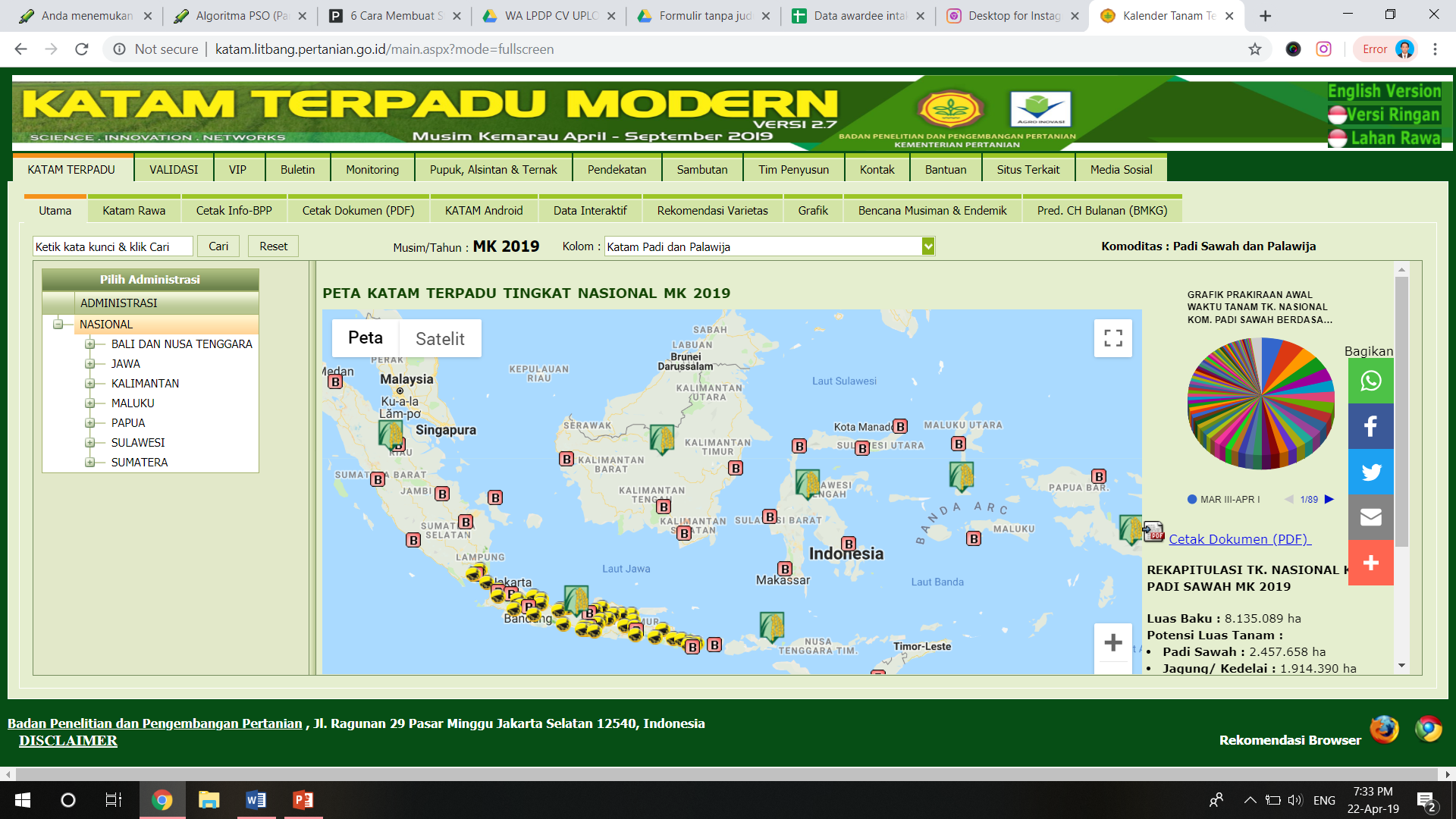 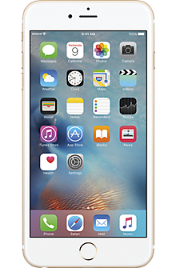 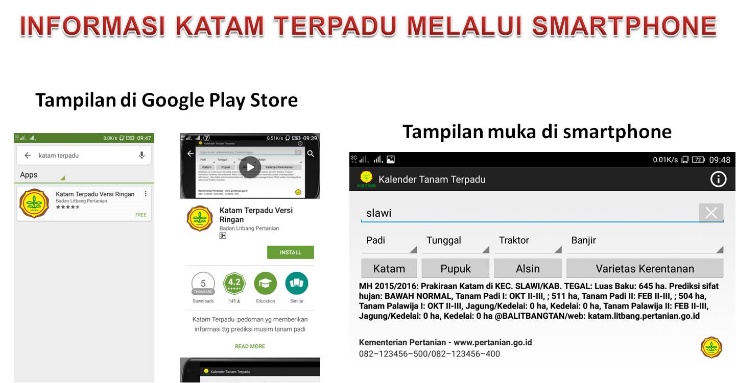 http://katam.litbang.pertanian.go.id
Kalender Tanam (Katam) Terpadu yang dikembangkan oleh Balai Penelitian Agroklimat dan Hidrologi (Balitklimat) dalam menentukan debit air untuk penentuan waktu tanam padi menggunakan pemodelan hujan-debit yaitu GR4J (Genie Rural a 4 parametres Journalier).
4
Kamis, 18 Juli 2019									                             Sidang Tesis Magister Ilmu Komputer
[Speaker Notes: Kalender Tanam Terpadu dapat di akses di http://katam.litbang.pertanian.go.id]
Model GR4J
Model GR4J diukur berdasarkan 4 parameter bebas yang diperoleh dari data curah hujan harian dan evapotranspirasi (Perrin et al. 2003).
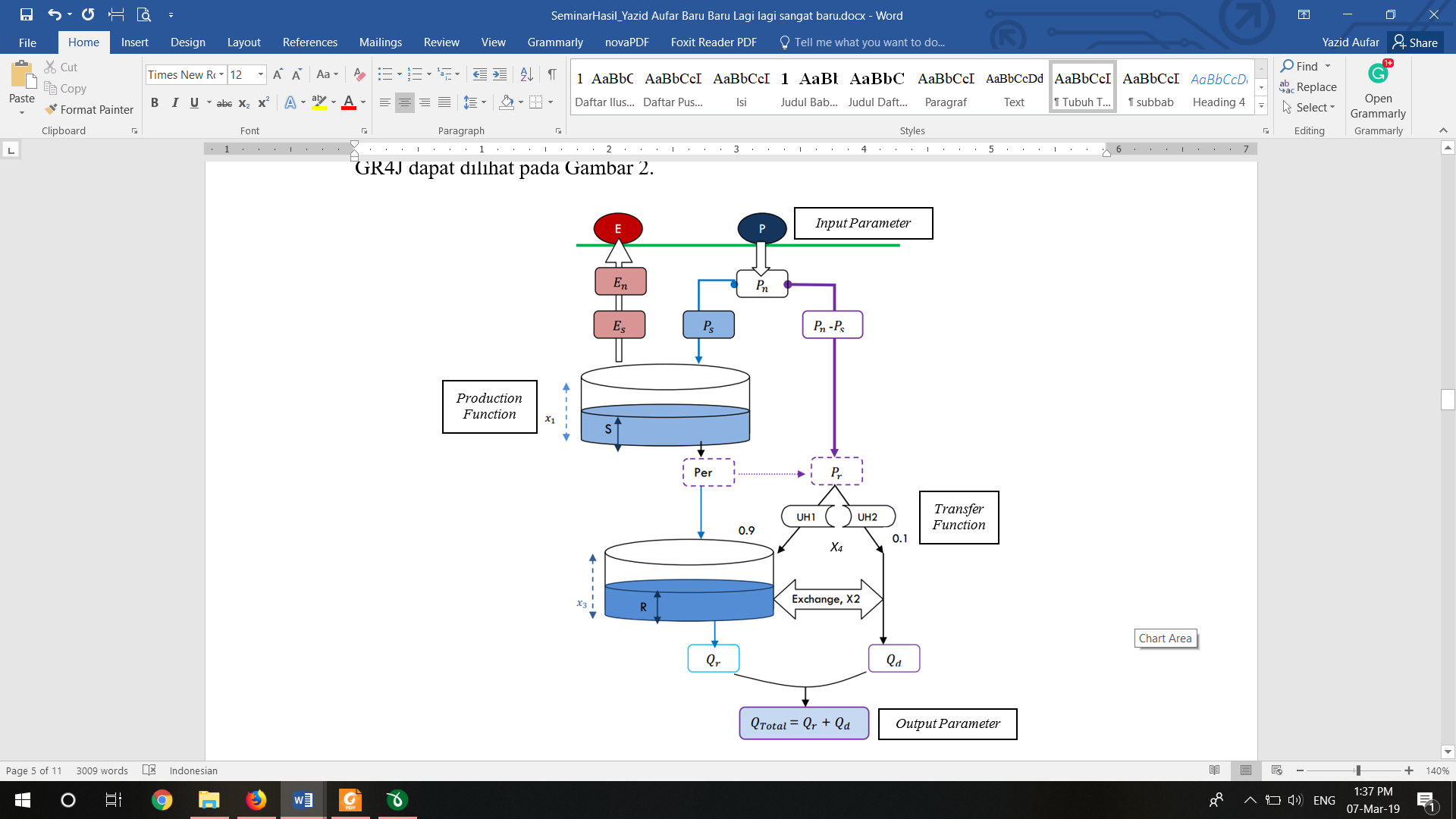 Kapasitas maksimum simpanan produksi
X1
Kapasitas maximum simpanan pengalihan
X2
X3
Waktu dasar hidrograf satuan
X4
Koefisien tukar air
Gambar 1 Model hujan-aliran permukaan GR4J (Perrin et al. 2003)
5
Kamis, 18 Juli 2019									                             Sidang Tesis Magister Ilmu Komputer
Penyelesaian Masalah
4 parameter bebas pada model GR4J dapat dioptimasi dengan menggunakan teknik optimasi agar nilai debit air hasil simulasi mendekati nilai debit air pengamatan.
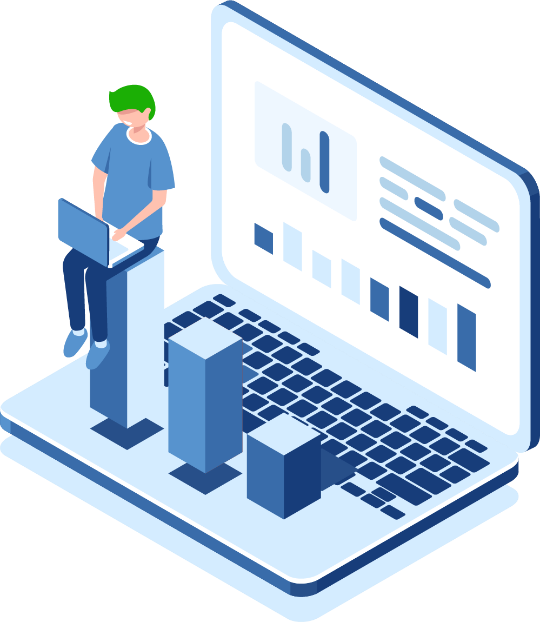 X1
X4
X2
X3
6
Kamis, 18 Juli 2019									                             Sidang Tesis Magister Ilmu Komputer
Penelitian Sebelumnya
Optimisasi parameter model GR4J dengan menggunakan algoritme genetika dan metode Gauss-Newton telah dilakukan oleh Boumenni et al. (2017).
DAS Nazloo di Iran oleh Rezaie et al. (2014)
2017
2015
2006
2017
2014
Model GR4J telah diaplikasikan pada berbagai Daerah Aliran Sungai (DAS) seperti DAS Rhine di Jerman oleh Lerat et al. (2006)
Dalam beberapa kasus, Particle Swarm Optimization (PSO)  dapat melampui kinerja algoritme genetika (Paulitschke et al. 2017)
DAS Koshi di Nepal oleh Guinot et al. (2015)
7
Kamis, 18 Juli 2019									                             Sidang Tesis Magister Ilmu Komputer
Metode yang Diajukan
Mengoptimasi nilai 4 parameter model GR4J menggunakan teknik optimasi Particle Swarm Optimization (PSO).
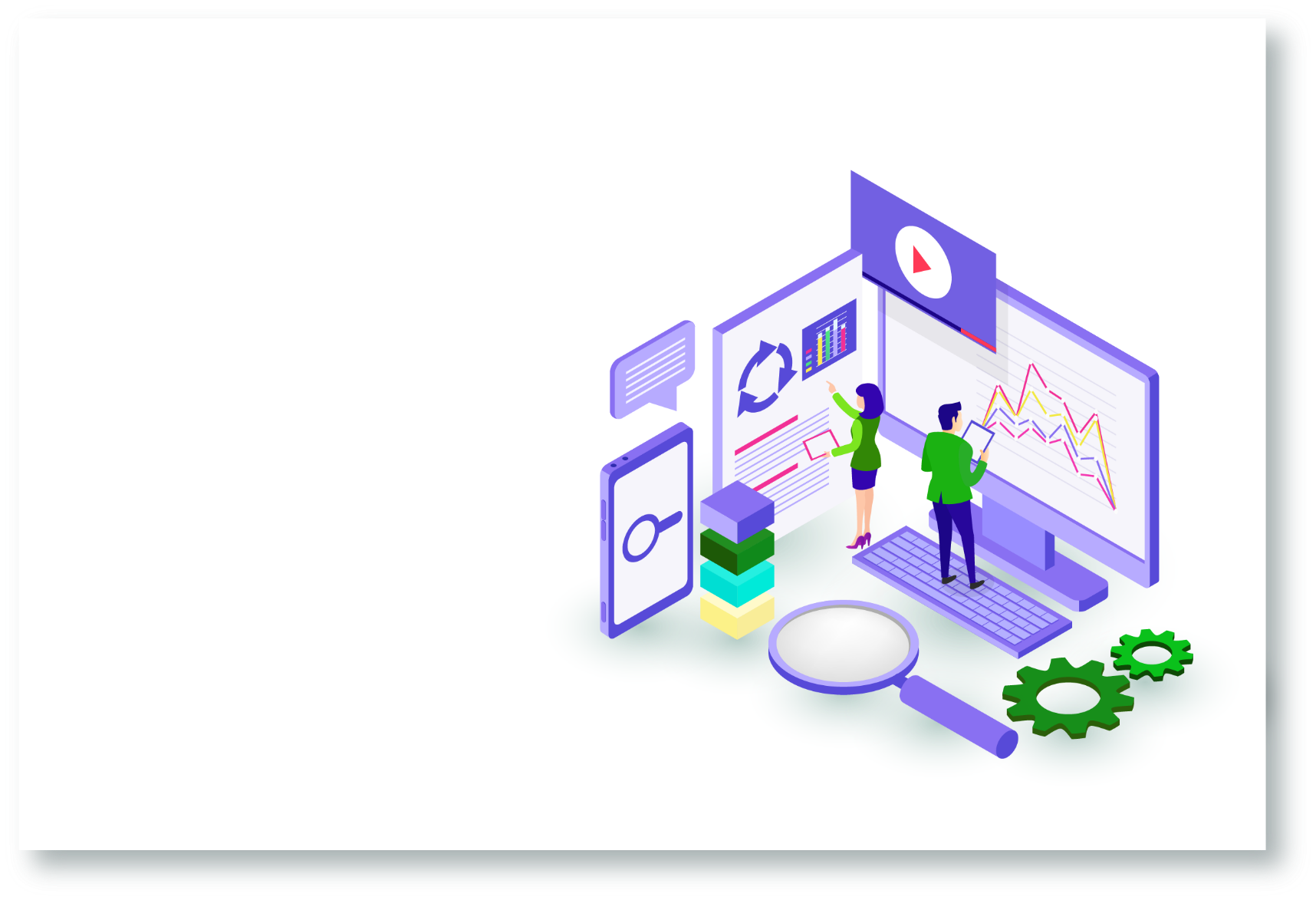 8
Kamis, 18 Juli 2019									                             Sidang Tesis Magister Ilmu Komputer
Particle Swarm Optimization (PSO)
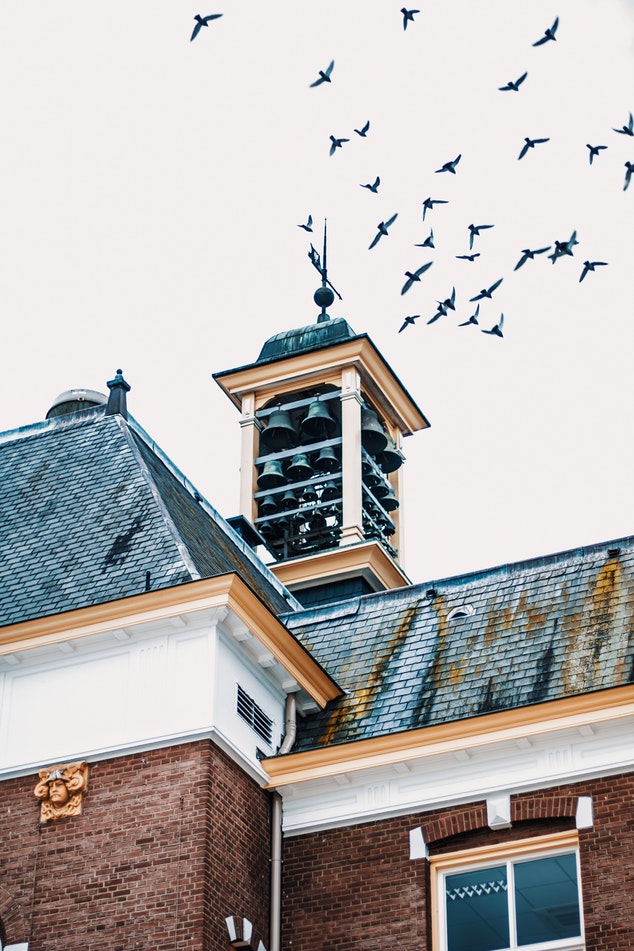 PSO adalah salah satu algoritme optimasi.

PSO merupakan algoritme yang meng-adaptasi perilaku sosial dari sekawanan burung (Engelbrecht 2007).
unsplash.com
9
Kamis, 18 Juli 2019									                             Sidang Tesis Magister Ilmu Komputer
Metode Penelitian
10
Kamis, 18 Juli 2019									                             Sidang Tesis Magister Ilmu Komputer
Area Studi
DAS Progo mempunyai luas sekitar 1762.7 km2.
Sub DAS Wuryantoro mempunyai luas sekitar 6 km2.
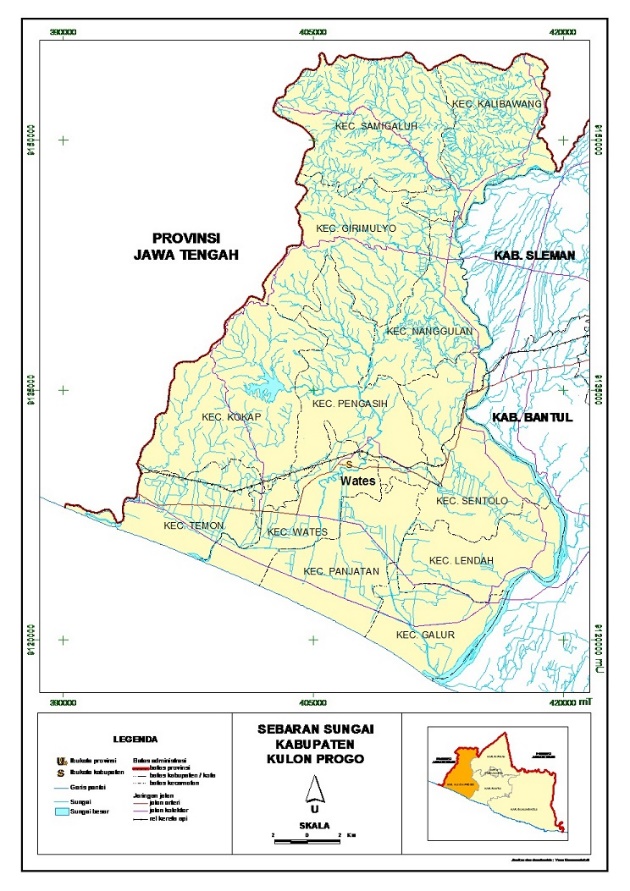 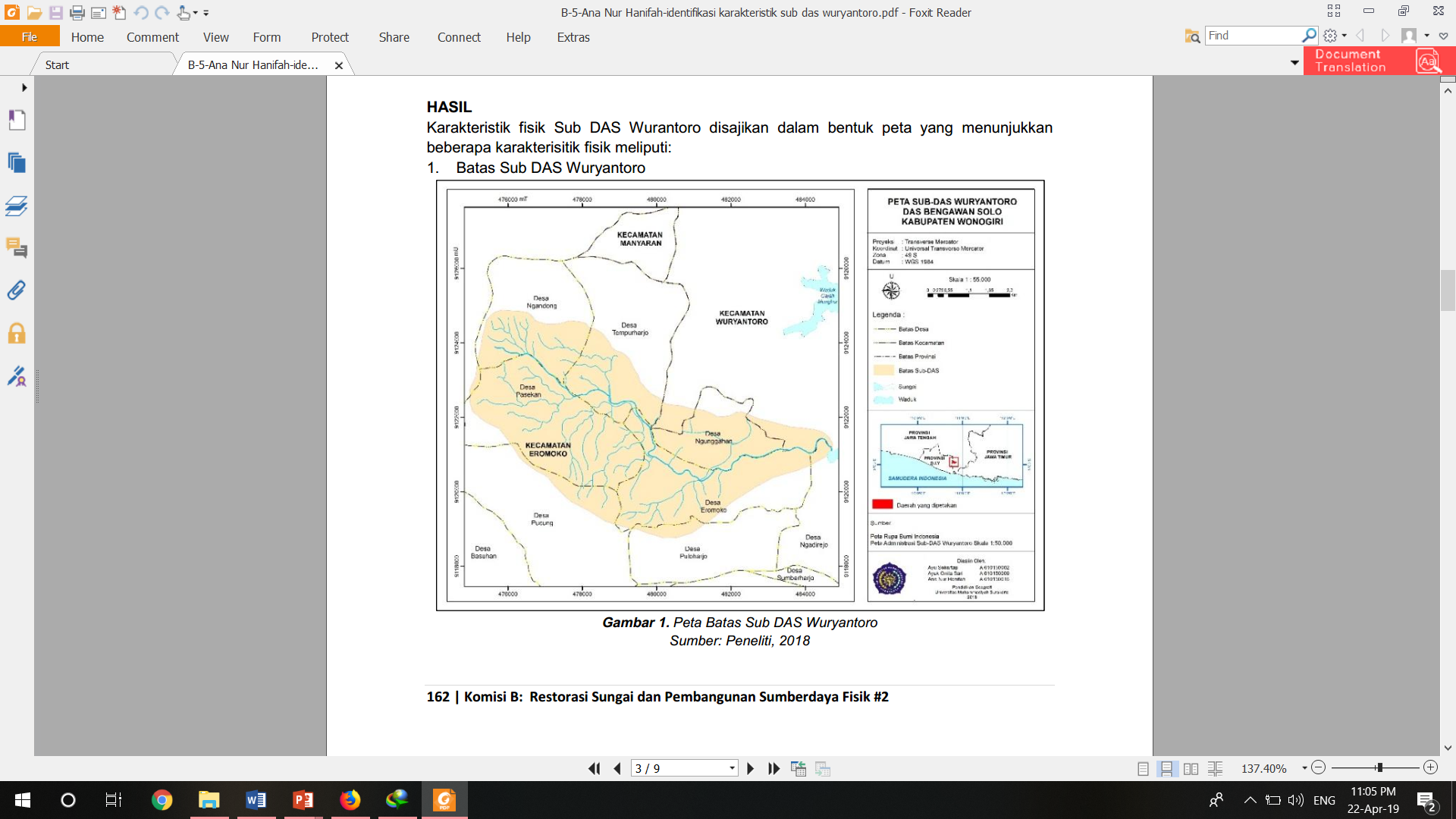 Gambar 2 DAS Progo
Gambar 3 Sub DAS Wuryantoro
11
Kamis, 18 Juli 2019									                             Sidang Tesis Magister Ilmu Komputer
Area Studi
DAS Cimanuk mempunyai luas sekitar 3582 km2.
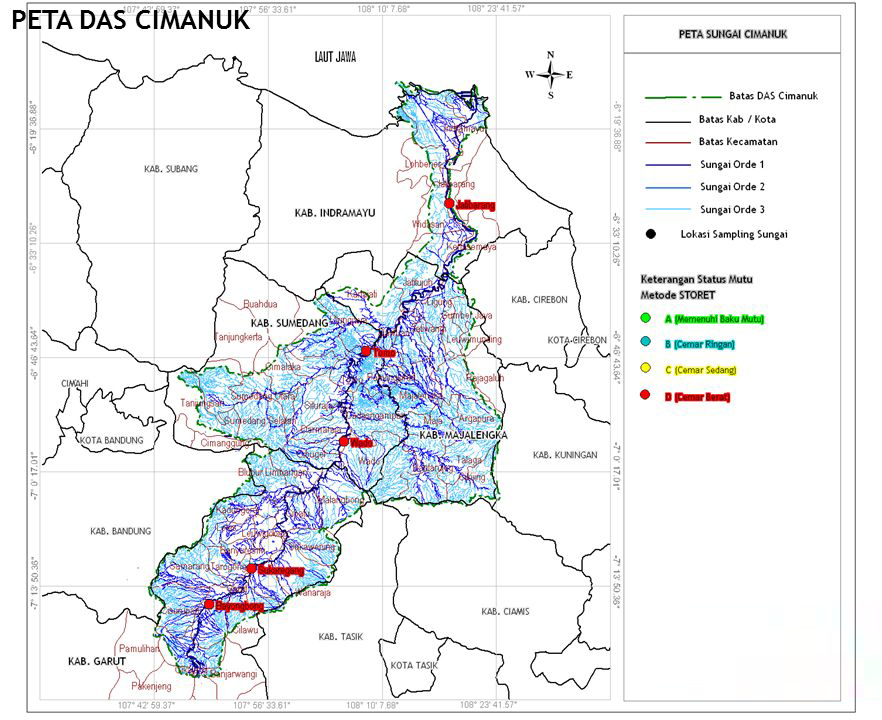 Stasiun Parakondang
Stasiun Majalengka
Gambar 4 DAS Cimanuk
12
Kamis, 18 Juli 2019									                             Sidang Tesis Magister Ilmu Komputer
Data Penelitian
Keterangan :
Balitklimat = Balai Penelitian Agroklimat dan Hidrologi
Ogimet = Ogimet adalah Layanan Informasi Cuaca. http://ogimet.com/gsynres.phtml.en
13
Kamis, 18 Juli 2019									                             Sidang Tesis Magister Ilmu Komputer
Data Penelitian
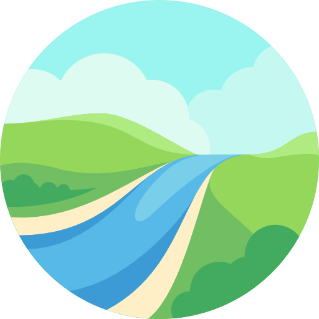 Data harian DAS Progo pada tahun 2006
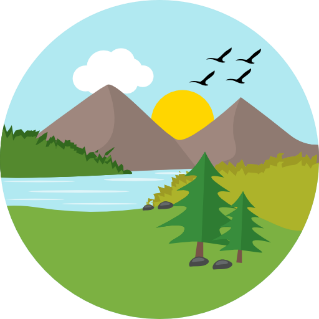 Data harian sub DAS Wuryantoro pada tahun 2006
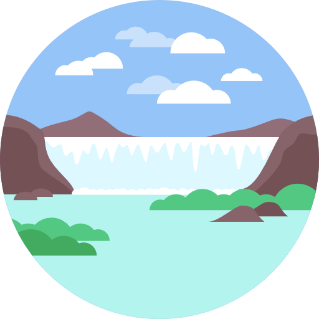 Data harian DAS Cimanuk pada tahun 2002, 2003, 2004, 2005, dan 2006
14
Kamis, 18 Juli 2019									                             Sidang Tesis Magister Ilmu Komputer
Mulai
Data Curah Hujan (P)
Tahapan Penelitian
Penentuan Nilai Evapotranspirasi Potensial
Data letak geografis, temperatur udara, kecepatan angin, kelembaban udara, penyinaran matahari, dan altitude
Data Evapotranspirasi Potensial (E)
Penggabungan Data curah hujan (P); Data evapotranspirasi potensial (E); Batas nilai parameter model GR4J (X1, X2, X3, dan X4)
15
Kamis, 18 Juli 2019									                             Sidang Tesis Magister Ilmu Komputer
Tahapan Penelitian
Data debit air observasi (QObs)
Pengoptimasian parameter model GR4J dengan Particle Swarm Optimization (PSO)
Nilai parameter model GR4J X1 sampai dengan X4  dan Data debit air simulasi (QSim)
Tidak
QSim ≈ QObs ?
Ya
16
Kamis, 18 Juli 2019									                             Sidang Tesis Magister Ilmu Komputer
Tahapan Penelitian
Nilai Parameter X1, X2, X3, dan X4 yang Optimal
Rekomedasi untuk penentuan Kalender Tanam
Selesai
17
Kamis, 18 Juli 2019									                             Sidang Tesis Magister Ilmu Komputer
Penentuan Nilai Evapotranspirasi Potensial
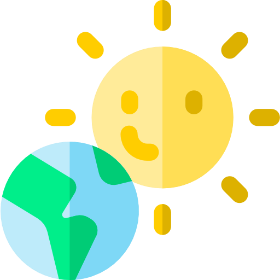 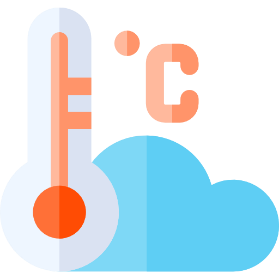 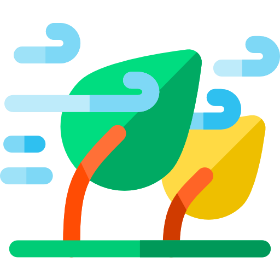 Penyinaran Matahari
Kecepatan Angin
Temperatur Udara
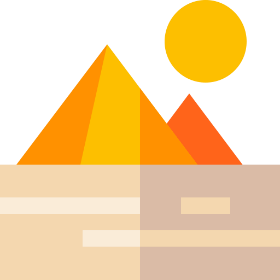 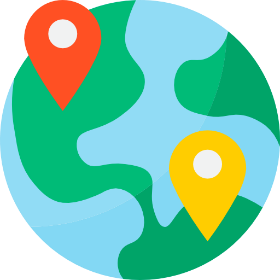 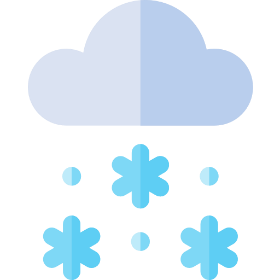 Altitude (Ketinggian)
Kelembaban Udara
Letak Geografis
18
Kamis, 18 Juli 2019									                             Sidang Tesis Magister Ilmu Komputer
Penentuan Nilai Evapotranspirasi Potensial
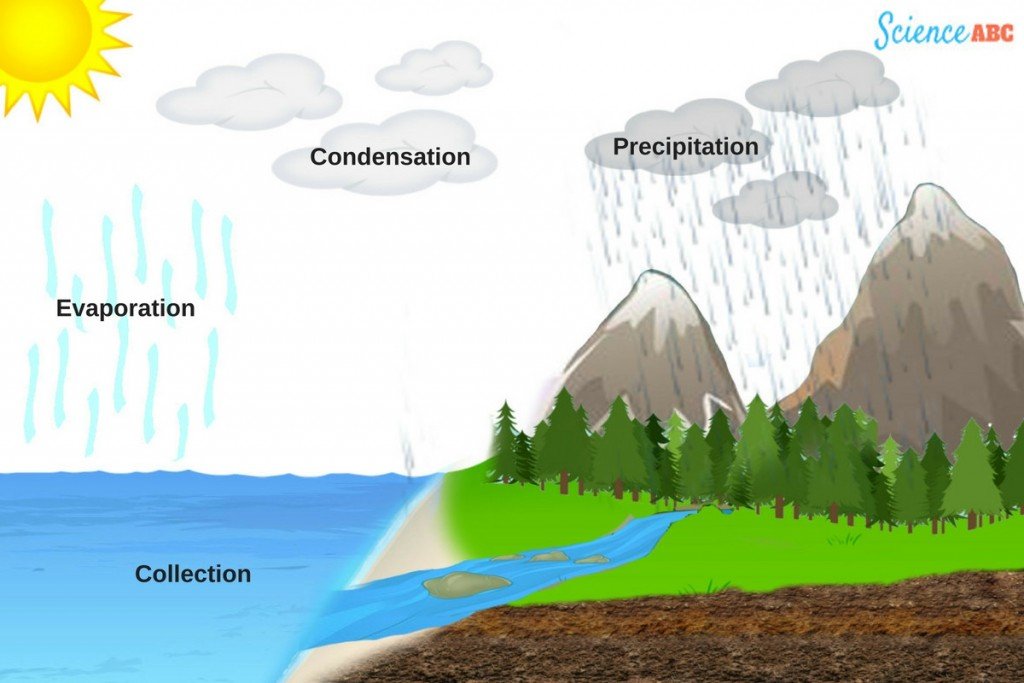 https://www.scienceabc.com
Gambar 5 Proses Evaporation
19
Kamis, 18 Juli 2019									                             Sidang Tesis Magister Ilmu Komputer
[Speaker Notes: Evapotranspirasi potensial adalah nilai yang menggambarkan kebutuhan lingkungan, sekumpulan vegetasi, atau kawasan pertanian untuk melakukan evapotranspirasi yang ditentukan oleh beberapa faktor, seperti intensitas penyinaran matahari, kecepatan angin, luas daun, temperatur udara, dan tekanan udara. Evapotranspirasi potensial juga menggambarkan energi yang didapatkan oleh kawasan tersebut dari matahari.]
Proses Model GR4J
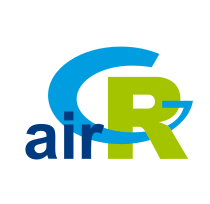 Package dari airGR pada perangkat lunak R (Coron et al. 2017a, 2017b).
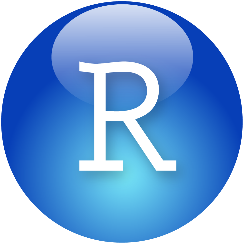 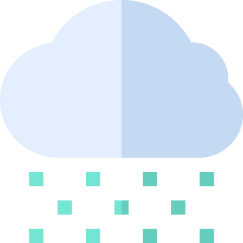 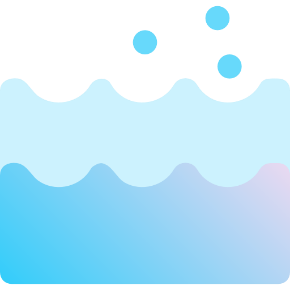 Evapotranspirasi Potensial (E)
Curah Hujan (P)
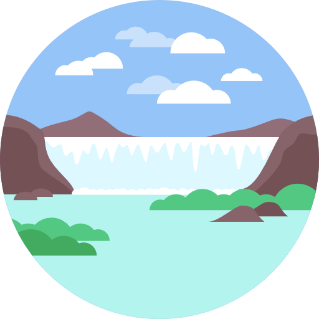 Debit Air Observasi (QObs)
20
Kamis, 18 Juli 2019									                             Sidang Tesis Magister Ilmu Komputer
Optimasi Parameter GR4J dengan algoritme PSO
Menggunakan package dari hydroPSO pada perangkat lunak R.
Optimasi dilakukan pada nilai parameter model GR4J
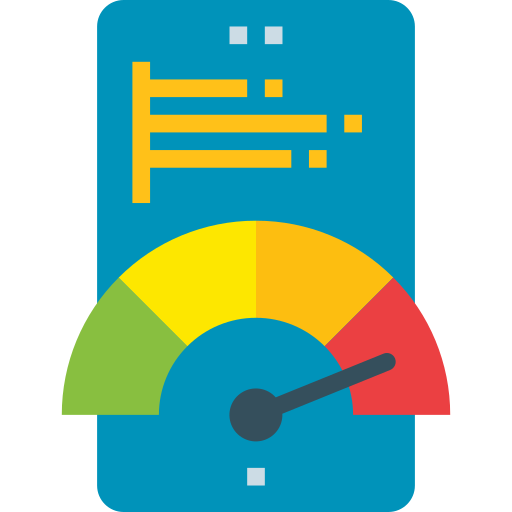 X1
X4
X2
X3
21
Kamis, 18 Juli 2019									                             Sidang Tesis Magister Ilmu Komputer
Evaluasi Model GR4J
Performa model GR4J dievaluasi menggunakan
Root Mean Square Error (RMSE)
Nash-Sutcliffe Efficiency (NSE)
QSi 		= Nilai Simulasi Model
QMi 		= Nilai observasi
Qm 		= Rata-rata nilai observasi
n 		= Jumlah data
22
Kamis, 18 Juli 2019									                             Sidang Tesis Magister Ilmu Komputer
Hasil dan Pembahasan
23
Kamis, 18 Juli 2019									                             Sidang Tesis Magister Ilmu Komputer
Penentuan Nilai Evapotranspirasi Potensial
Hasil perhitungan evapotranspirasi potensial DAS Progo dan sub DAS Wuryantoro pada Gambar 6.
Gambar 6 Evapotranspirasi potensial DAS Progo dan sub DAS Wuryantoro
24
Kamis, 18 Juli 2019									                             Sidang Tesis Magister Ilmu Komputer
[Speaker Notes: Evapotranspirasi potensial tertinggi pada DAS Progo terjadi pada bulan November dan terendah terjadi pada bulan Mei dan Desember. Besaran evapotranspirasi potensial berkisar antara 1.56 mm/hari hingga 5.33 mm/hari dan rata-ratanya sebesar 3.54 mm/hari. Pada sub DAS Wuryantoro evapotranspirasi potensial tertinggi bulan Maret dan April sedangkan terendah terjadi pada bulan Januari. Besaran evapotranspirasi potensial berkisar antara 2.4 mm/hari hingga 3.5 mm/hari dan rata-ratanya sebesar 2.99 mm/hari.]
Penentuan Nilai Evapotranspirasi Potensial
Hasil perhitungan evapotranspirasi potensial DAS Cimanuk pada Gambar 7.
Gambar 7 Evapotranspirasi potensial DAS Cimanuk
25
Kamis, 18 Juli 2019									                             Sidang Tesis Magister Ilmu Komputer
[Speaker Notes: Pada DAS Cimanuk evapotranspirasi potensial tertinggi pada bulan November 2002 sedangkan terendah terjadi pada bulan November 2003. Dengan besaran evapotranspirasi potensial berkisar antara 0.24 mm/hari hingga 6.22 mm/hari dan rata-ratanya sebesar 1.21 mm/hari.]
Optimasi Parameter Model GR4J dengan Algoritme PSO
Gambaran cara kerja algoritme PSO dalam mengoptimasi parameter model GR4J.
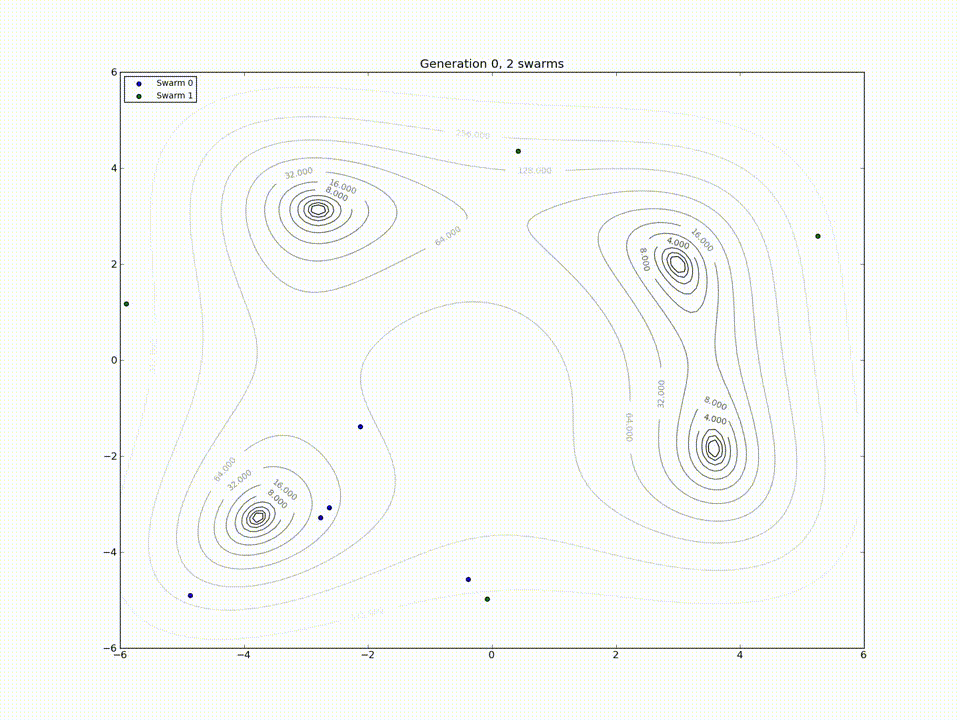 26
Kamis, 18 Juli 2019									                             Sidang Tesis Magister Ilmu Komputer
Optimasi Parameter Model GR4J dengan Algoritme PSO
Tabel 1  Koefisien nilai parameter model GR4J yang optimal DAS Progo
27
Kamis, 18 Juli 2019									                             Sidang Tesis Magister Ilmu Komputer
[Speaker Notes: Pencarian nilai parameter X1, X2, X3, dan X4 dilakukan secara acak, dengan batas pencarian X1, X2, X3, dan X4 = {-9.99...9.99}. Setelah nilai parameter X1, X2, X3, dan X4 ditentukan tahapan selanjutnya adalah melakukan proses model GR4J maksimal sebanyak 1000 kali perulangan sampai mendapatkan nilai parameter yang optimal. Berikut adalah koefisien nilai parameter model GR4J yang optimal]
Optimasi Parameter Model GR4J dengan Algoritme PSO
Tabel 2  Koefisien nilai parameter model GR4J yang optimal sub DAS Wuryantoro
28
Kamis, 18 Juli 2019									                             Sidang Tesis Magister Ilmu Komputer
[Speaker Notes: Pencarian nilai parameter X1, X2, X3, dan X4 dilakukan secara acak, dengan batas pencarian X1, X2, X3, dan X4 = {-9.99...9.99}. Setelah nilai parameter X1, X2, X3, dan X4 ditentukan tahapan selanjutnya adalah melakukan proses model GR4J maksimal sebanyak 1000 kali perulangan sampai mendapatkan nilai parameter yang optimal. Berikut adalah koefisien nilai parameter model GR4J yang optimal]
Optimasi Parameter Model GR4J dengan Algoritme PSO
Tabel 3  Koefisien nilai parameter model GR4J yang optimal DAS Cimanuk - Stasiun Majalengka
29
Kamis, 18 Juli 2019									                             Sidang Tesis Magister Ilmu Komputer
[Speaker Notes: Pencarian nilai parameter X1, X2, X3, dan X4 dilakukan secara acak, dengan batas pencarian X1, X2, X3, dan X4 = {-9.99...9.99}. Setelah nilai parameter X1, X2, X3, dan X4 ditentukan tahapan selanjutnya adalah melakukan proses model GR4J maksimal sebanyak 1000 kali perulangan sampai mendapatkan nilai parameter yang optimal. Berikut adalah koefisien nilai parameter model GR4J yang optimal]
Optimasi Parameter Model GR4J dengan Algoritme PSO
Tabel 4  Koefisien nilai parameter model GR4J yang optimal DAS Cimanuk - Stasiun Parakondang
30
Kamis, 18 Juli 2019									                             Sidang Tesis Magister Ilmu Komputer
[Speaker Notes: Pencarian nilai parameter X1, X2, X3, dan X4 dilakukan secara acak, dengan batas pencarian X1, X2, X3, dan X4 = {-9.99...9.99}. Setelah nilai parameter X1, X2, X3, dan X4 ditentukan tahapan selanjutnya adalah melakukan proses model GR4J maksimal sebanyak 1000 kali perulangan sampai mendapatkan nilai parameter yang optimal. Berikut adalah koefisien nilai parameter model GR4J yang optimal]
Evaluasi Model GR4J
Tabel 5  Evaluasi Model DAS Progo dan sub DAS Wuryantoro
31
Kamis, 18 Juli 2019									                             Sidang Tesis Magister Ilmu Komputer
[Speaker Notes: Evaluasi dilakukan pada setiap perulangan model GR4J dengan optimasi parameter menggunakan algoritme PSO sampai mendapatkan nilai NSE yang mendekati 1 dan RMSE  yang mendekati 0.
Disini dibandingkan DAS yang memiliki luas area yang cukup besar yaitu DAS Progo dan DAS yang memiliki luas area yang kecil yaitu sub DAS Wuryantoro. Terlihat Bahwa sub DAS yang memiliki area yang kecil mengalami peningkatan kinerja pada model dibandingkan area yang besar.]
Evaluasi Model GR4J
Tabel 6  Evaluasi Model DAS Cimanuk
32
Kamis, 18 Juli 2019									                             Sidang Tesis Magister Ilmu Komputer
[Speaker Notes: Disini membandingkan stasiun mana yang paling mempresentasikan DAS Cimanuk. Stasiun Majlanegka lebih bisa mempresentasikan DAS Cimanuk namun Nilai NSE nya sangat rendah karena range tahun lebih panjang dari pada DAS Progo dan sub DAS Wuryantoro.]
Plot hidrograf simulasi DAS Progo
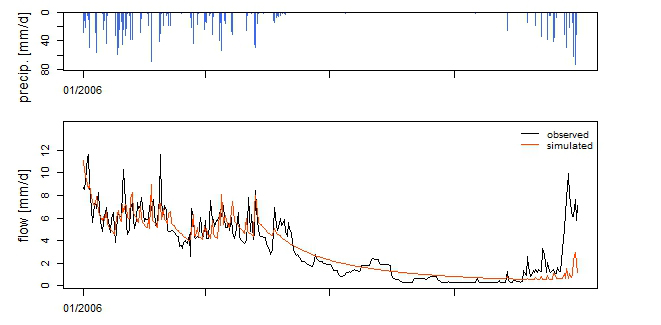 Gambar 8 Plot hidrograf simulasi DAS Progo
33
Kamis, 18 Juli 2019									                             Sidang Tesis Magister Ilmu Komputer
[Speaker Notes: Gambar 8 debit air DAS Progo pada tahun 2006, debit rata-rata sesaat harian DAS Progo adalah 3.24 mm/jam. Debit maksimum terjadi pada tanggal 5 Januari sebesar 11.64 mm/jam, dan pada 22 Oktober terjadi debit minimum sebesar 0.28 mm/jam.]
Plot hidrograf simulasi sub DAS Wuryantoro
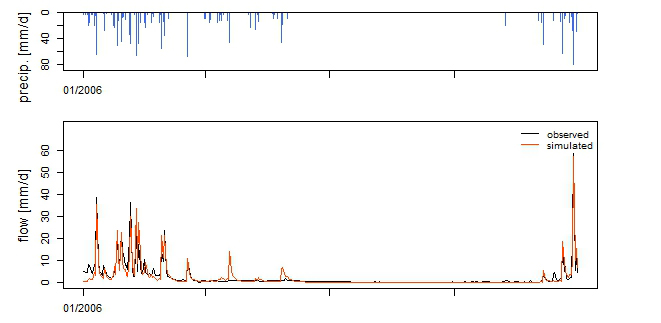 Gambar 9 Plot hidrograf simulasi sub DAS Wuryantoro
34
Kamis, 18 Juli 2019									                             Sidang Tesis Magister Ilmu Komputer
[Speaker Notes: Berdasarkan Gambar 9 debit air sub DAS Wuryantoro pada tahun 2006, debit rata-rata sesaat harian sub DAS Wuryantoro adalah 2.36 mm/jam. Debit maksimum terjadi pada tanggal 28 Desember sebesar 58.59 mm/jam, dan pada sepanjang bulan september terjadi debit minimum sebesar 0.14 mm/jam.]
Plot hidrograf simulasi DAS Cimanuk – Stasiun Majalengka
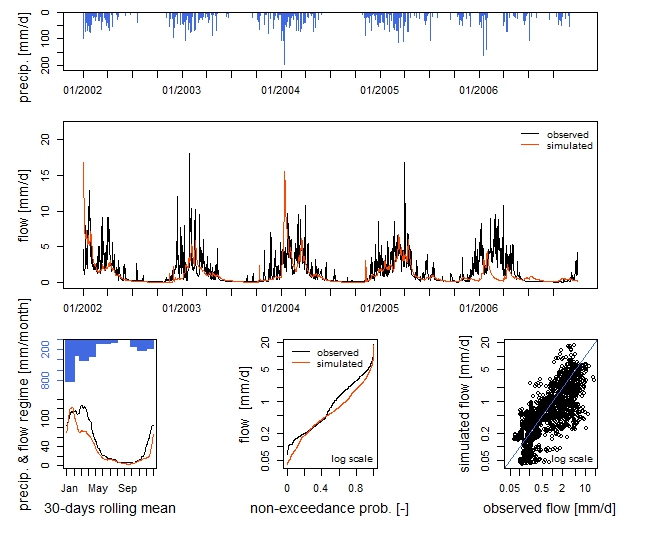 Gambar 10 Plot hidrograf simulasi DAS Cimanuk – Stasiun Majalengka
35
Kamis, 18 Juli 2019									                             Sidang Tesis Magister Ilmu Komputer
[Speaker Notes: Berdasarkan Gambar 10 debit air DAS Cimanuk stasiun Majalengka pada tahun 2002 sampai dengan 2006, debit rata-rata sesaat harian DAS Cimanuk stasiun Majalengka adalah 1.20 mm/jam. Debit maksimum terjadi pada tanggal 2 Januari 2002 sebesar 16.82 mm/jam, dan pada 28 Oktober 2004 terjadi debit minimum sebesar 0.0418 mm/jam.]
Plot hidrograf simulasi DAS Cimanuk – Stasiun Parakondang
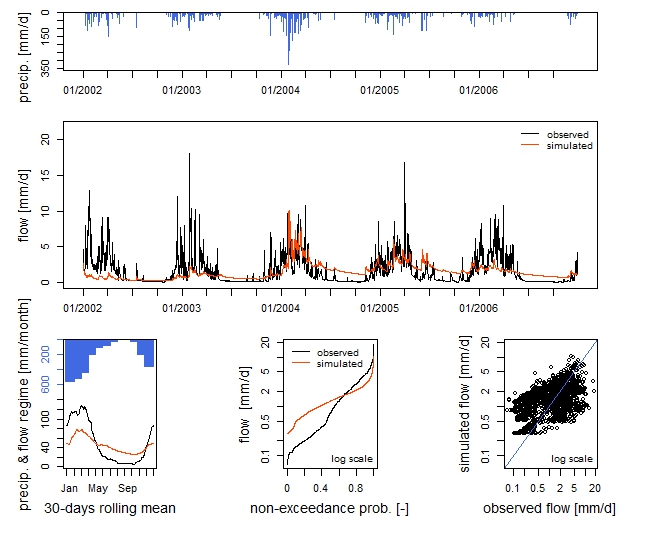 Gambar 11 Plot hidrograf simulasi DAS Cimanuk – Stasiun Parakondang
36
Kamis, 18 Juli 2019									                             Sidang Tesis Magister Ilmu Komputer
[Speaker Notes: Berdasarkan Gambar 11 debit air DAS Cimanuk stasiun Parakondang pada tahun 2002 sampai dengan 2006, debit rata-rata sesaat harian DAS Cimanuk stasiun Parakondang adalah 1.52 mm/jam. Debit maksimum terjadi pada tanggal 2 Februari 2004 sebesar 10.13 mm/jam, dan pada 27 Oktober 2002 terjadi debit minimum sebesar 0.28 mm/jam.]
Hasil Korelasi model terhadap observasi
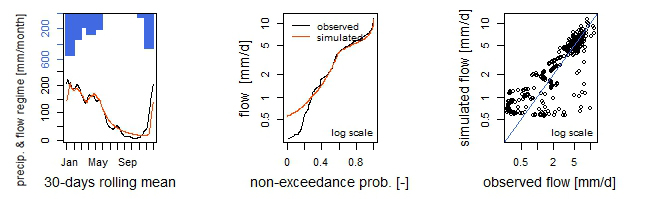 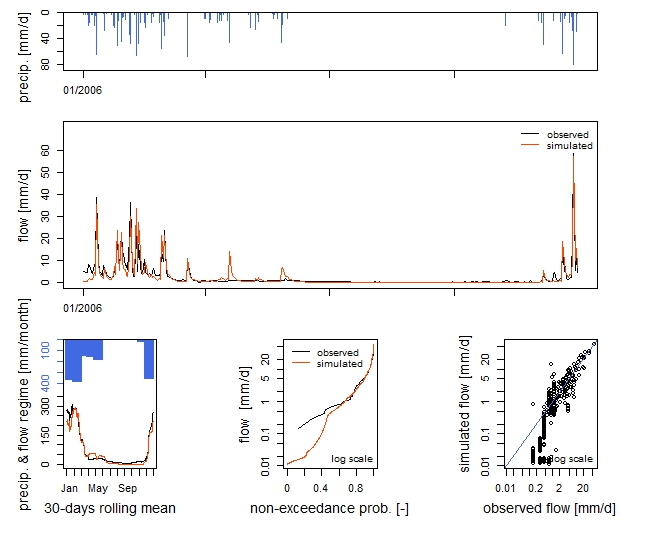 (a)                                                         (b)
Gambar 12 Korelasi model terhadap observasi pada (a) DAS Progo dan (b) sub DAS Wuryantoro
37
Kamis, 18 Juli 2019									                             Sidang Tesis Magister Ilmu Komputer
[Speaker Notes: Pada Gambar 12 terlihat bahwa scatter plot berdekatan dengan garis kemiringan (slope = 1) yang menjelaskan bahwa debit simulasi memiliki hubungan yang kuat terhadap debit observasi.]
Hasil Korelasi model terhadap observasi
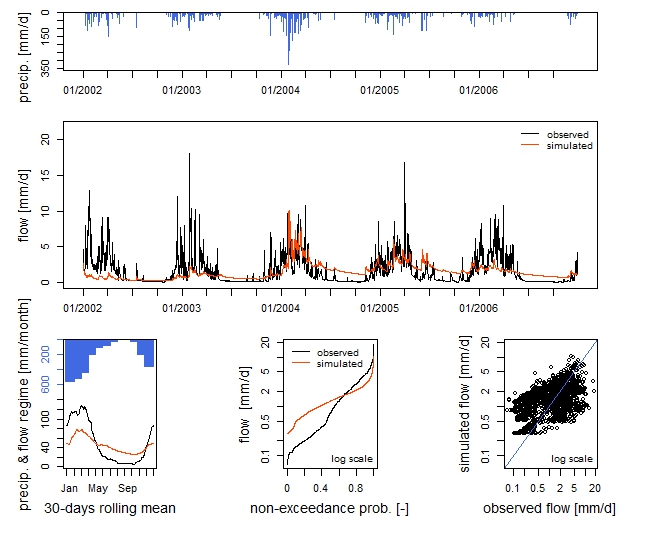 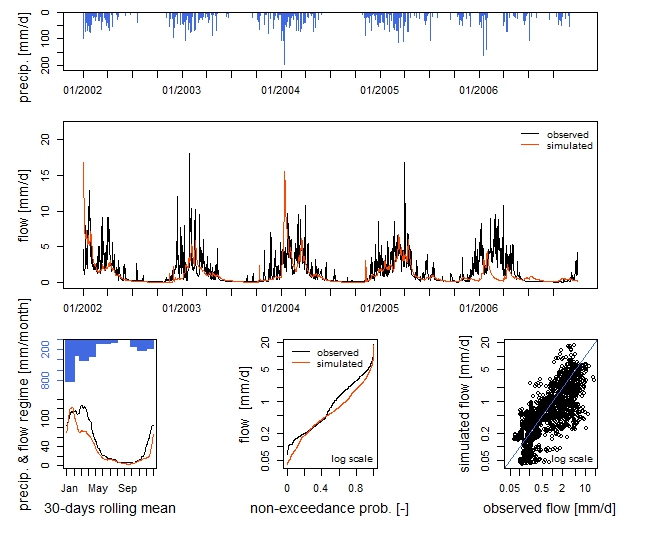 (c)                                                         (d)
Gambar 13 Korelasi model terhadap observasi pada (c) DAS Cimanuk – Stasiun Majalengka dan (d) DAS Cimanuk – Stasiun Parakondang
38
Kamis, 18 Juli 2019									                             Sidang Tesis Magister Ilmu Komputer
[Speaker Notes: Pada Gambar 12 terlihat bahwa scatter plot berdekatan dengan garis kemiringan (slope = 1) yang menjelaskan bahwa debit simulasi memiliki hubungan yang kuat terhadap debit observasi.]
Penentuan Kalender Tanam
Parameter yang optimal
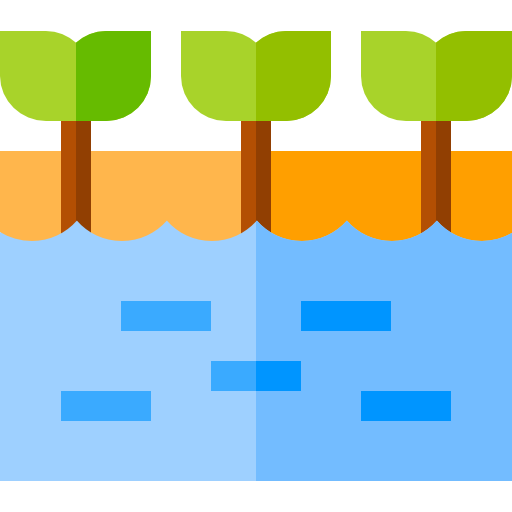 +
=
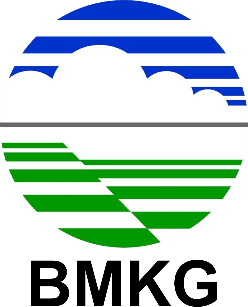 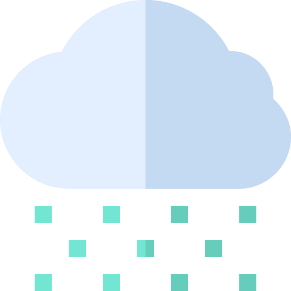 Data ramalan debit air
Data ramalan Curah Hujan
X1
X4
X2
X3
39
Kamis, 18 Juli 2019									                             Sidang Tesis Magister Ilmu Komputer
[Speaker Notes: Pada Gambar 7 terlihat bahwa scatter plot berdekatan dengan garis kemiringan (slope = 1) yang menjelaskan bahwa debit simulasi memiliki hubungan yang kuat terhadap debit observasi.]
Penentuan Kalender Tanam
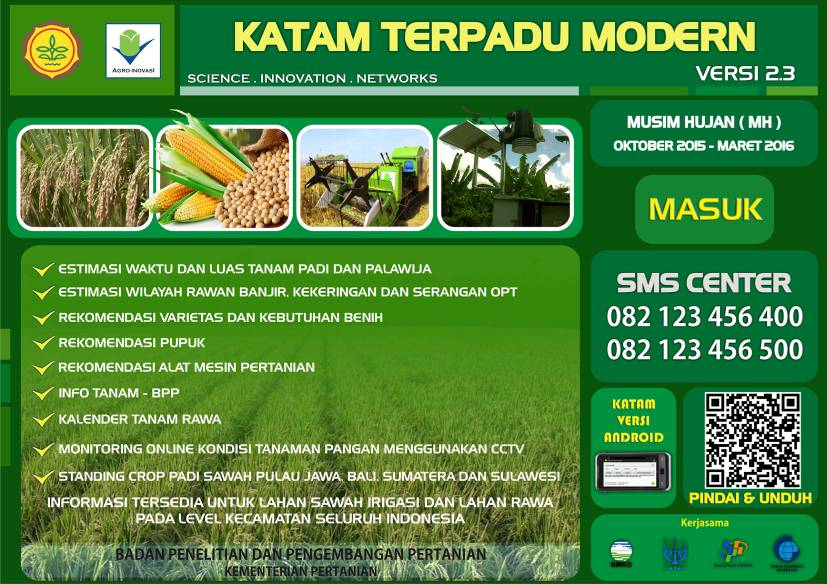 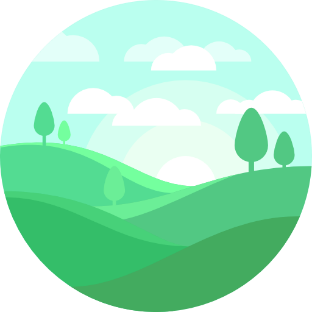 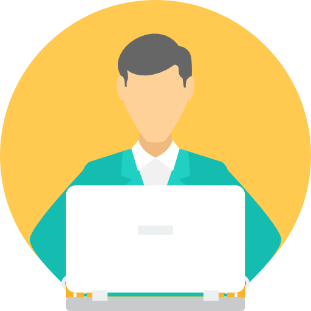 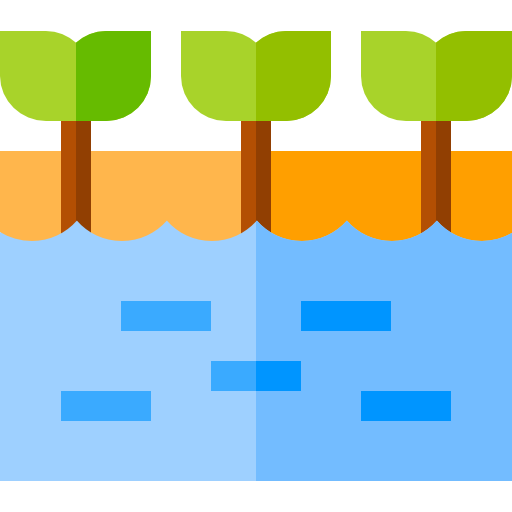 +
+
Mempertimbangkan kondisi alamiah dan sosial
Berbasis Sumberdaya
Pemodelan
40
Kamis, 18 Juli 2019									                             Sidang Tesis Magister Ilmu Komputer
[Speaker Notes: Pada Gambar 7 terlihat bahwa scatter plot berdekatan dengan garis kemiringan (slope = 1) yang menjelaskan bahwa debit simulasi memiliki hubungan yang kuat terhadap debit observasi.]
Kesimpulan dan Saran
41
Kamis, 18 Juli 2019									                             Sidang Tesis Magister Ilmu Komputer
Kesimpulan
Penelitian ini menunjukan bahwa optimasi parameter model GR4J dengan PSO berhasil dilakukan. 
Di DAS Progo, nilai NSE meningkat dari 0.68 menjadi 0.72 dan nilai RMSE menurun dari 1.48 menjadi 1.39. 
Di sub-DAS Wuryantoro, nilai NSE meningkat dari 0.81 menjadi 0.86 dan nilai RMSE menurun dari 2.38 menjadi 2.01. 
Di DAS Cimanuk dari stasiun Majalengka, nilai NSE meningkat dari 0.10 menjadi 0.12 dan nilai RMSE menurun dari 1.94 menjadi 1.93. 
Di DAS Cimanuk dari stasiun Parakondang, nilai NSE meningkat dari 0.09 menjadi 0.18 dan nilai RMSE menurun dari 1.96 menjadi 1.86. 
Optimalisasi parameter model GR4J dengan PSO dapat digunakan oleh Badan Penelitian dan Pengembangan Pertanian untuk mengembangkan sistem informasi Kalender Tanam (Katam) Terpadu.
42
Kamis, 18 Juli 2019									                             Sidang Tesis Magister Ilmu Komputer
Saran
Menerapkan model GR4J yang sudah dioptimalkan dengan PSO ke dalam sistem informasi Kalender Tanam Terpadu.
Data curah hujan dan data meteorologi yang memiliki rentang cukup lama memiliki akurasi model sangat rendah, sehingga tidak dapat menunjukan karakteristik suatu DAS. Sebaiknya menggunakan data satu tahun saja agar nilai parameter yang didapat bisa lebih mewakili kondisi di DAS tersebut.
43
Kamis, 18 Juli 2019									                             Sidang Tesis Magister Ilmu Komputer
Daftar Pustaka
44
Kamis, 18 Juli 2019									                             Sidang Tesis Magister Ilmu Komputer
Daftar Pustaka
Boumenni H, Bachnou A, Alaa NE. 2017. The rainfall-runoff model GR4J optimization of parameter by genetic algorithms and Gauss-Newton method application for the water. Saudi Society for Geosciences. 10:343.
Coron L, Perrin C, Michel C, Andréassian V, Brigode P, Delaigue O, Le Moine N, Mathevet T, Mouelhi S, Oudin L, Pushpalatha R, Thirel G, Valéry A. 2017a. airGR: Suite of GR Hydrological Models for Precipitation-Runoff Modelling. R package version 1.0.5.12. IRSTEA, Antony, France. Tersedia pada: https:// irsteadoc.irstea.fr/ cemoa/PUB00052697.
Coron, L., Thirel, G., Delaigue, O., Perrin, C., Andréassian, V., 2017b. The suite of lumped GR hydrological models in an R package. Environ. Model. Softw. 94:166-171. doi: 10.1016/j.envsoft.2017.05.002.
Engelbrecht AP. 2007. Computational Intelligence: An Introduction. New Jersey (US): John Wiley & Sons.
45
Kamis, 18 Juli 2019									                             Sidang Tesis Magister Ilmu Komputer
Daftar Pustaka
Guinot V, Savéan M, Jourde H, Neppel L. 2015. Conceptual rainfall-runoff model with a two-parameter, infinite characteristic time transfer function. Hydrological Processes. 29(22):4756-4778. 
Lerat J, Abadie B, Andreassian V, Perrin C. 2006. Catchment Domain Model: Part A. Focus on the Rhine basin What to expect from simple approaches in hydrological modelling. NeWater project. European Commission.
Paulitschke M, Bocklisch T, Böttiger M. 2017. Comparison of particle swarm and genetic algorithm based design algorithms for PV-hybrid systems with battery and hydrogen storage path. Energy Procedia. 135:452-463.
Perrin C, Michel C, Andréassian V. 2003. Improvement of a parsimonious model for streamflow simulation. Journal of Hydrology. 279(1): 275-289
Rezaie H, Jabbari A, Behmanesh J, Jarihani B, Hessari B. 2014. Evaluation of SURM and GR4J rainfall runoff models, for the Nazloo River catchment in northwest of Iran. World Journal of Environmental Biosciences. World Journal ofEnvironmental Biosciences. 5(2):26-34.
46
Kamis, 18 Juli 2019									                             Sidang Tesis Magister Ilmu Komputer
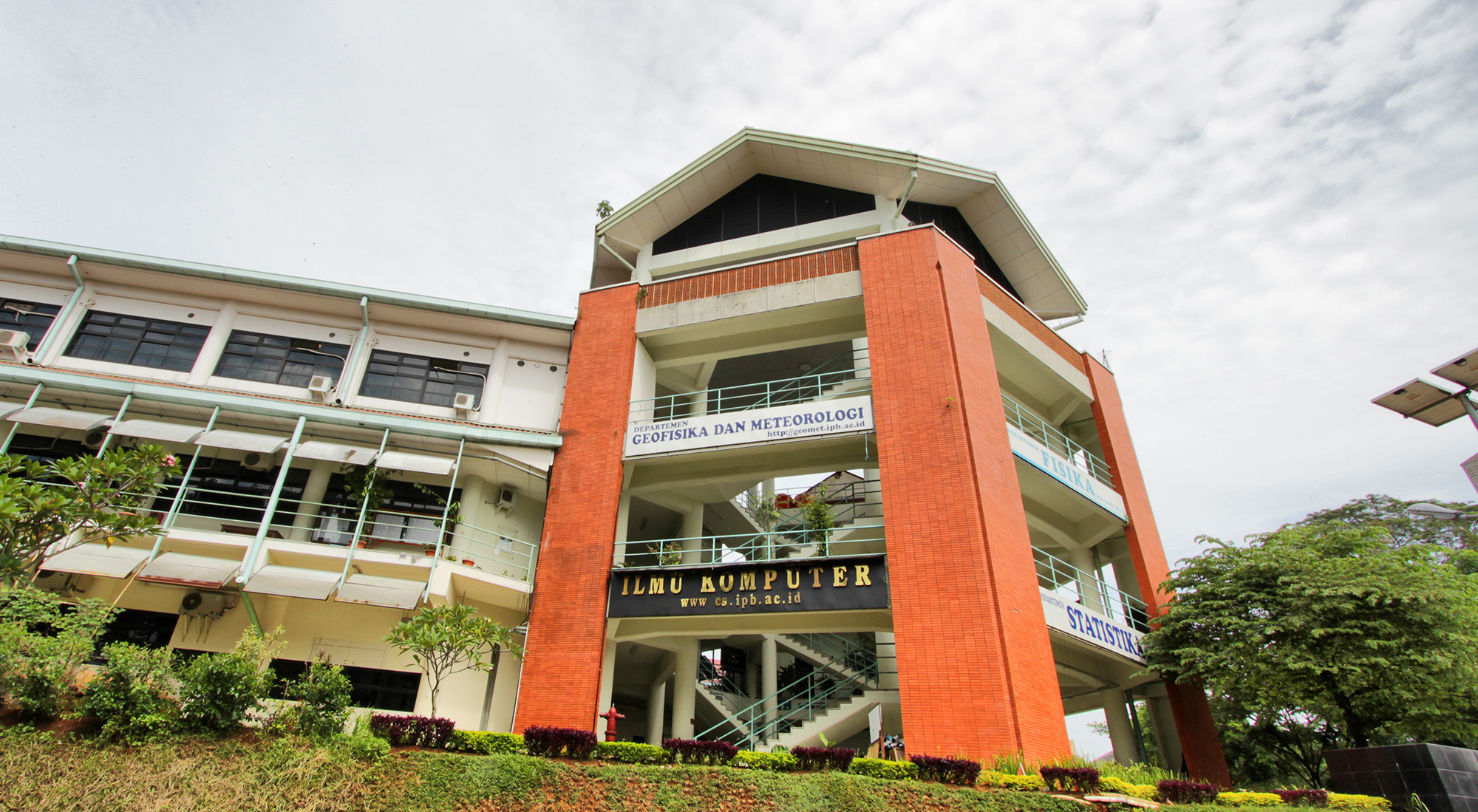 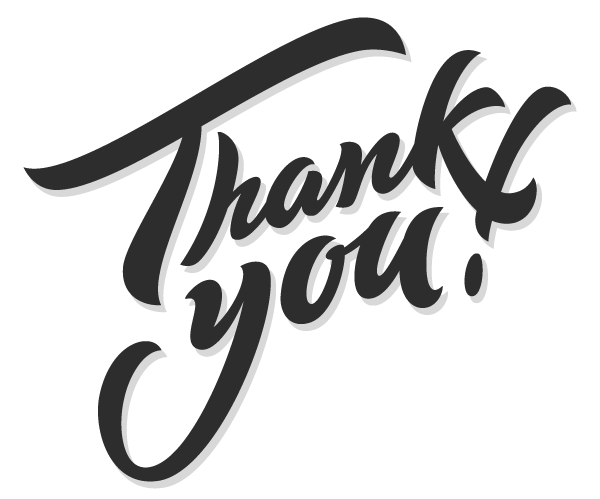 Inspiring Innovation with Integrity
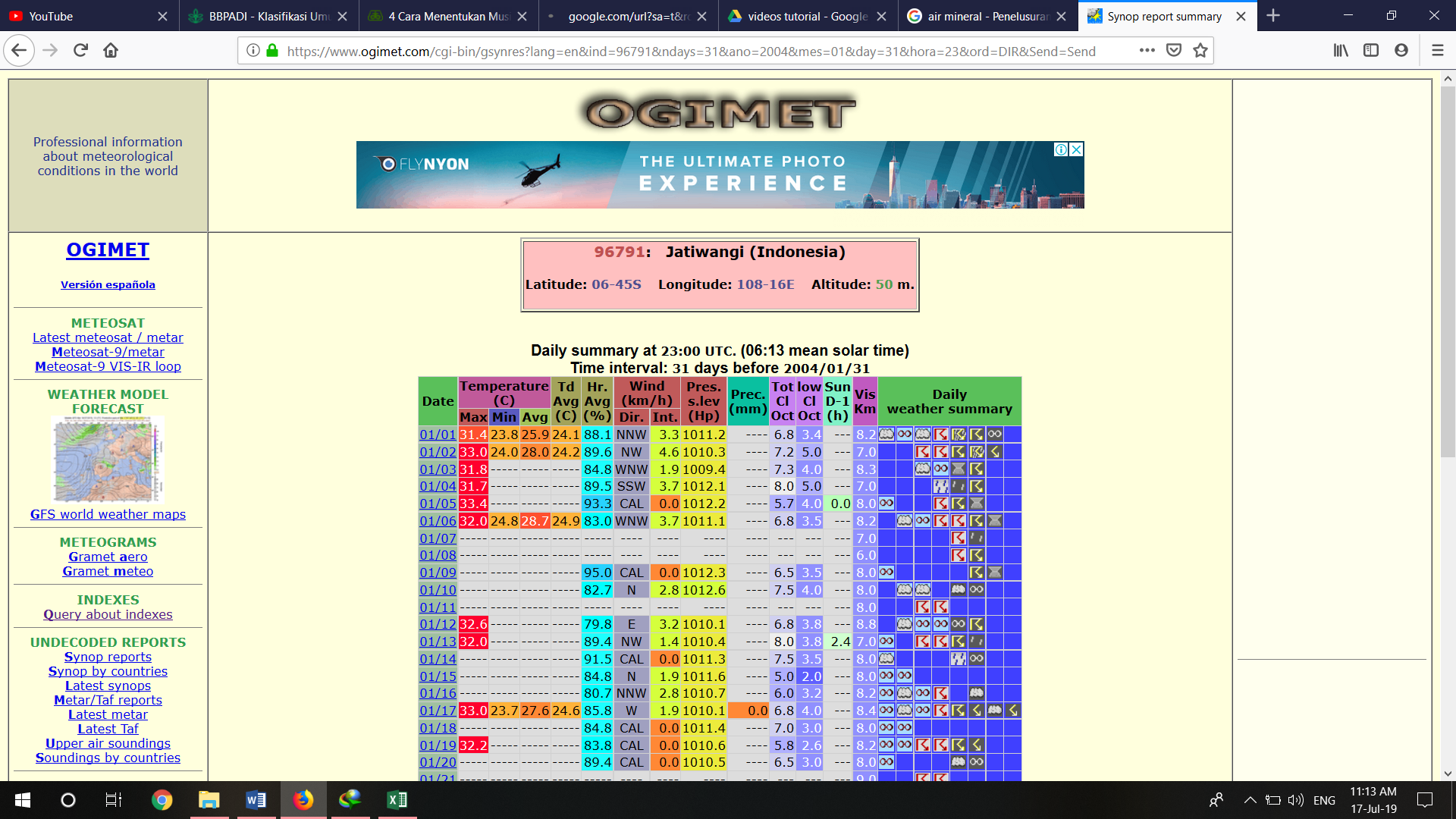 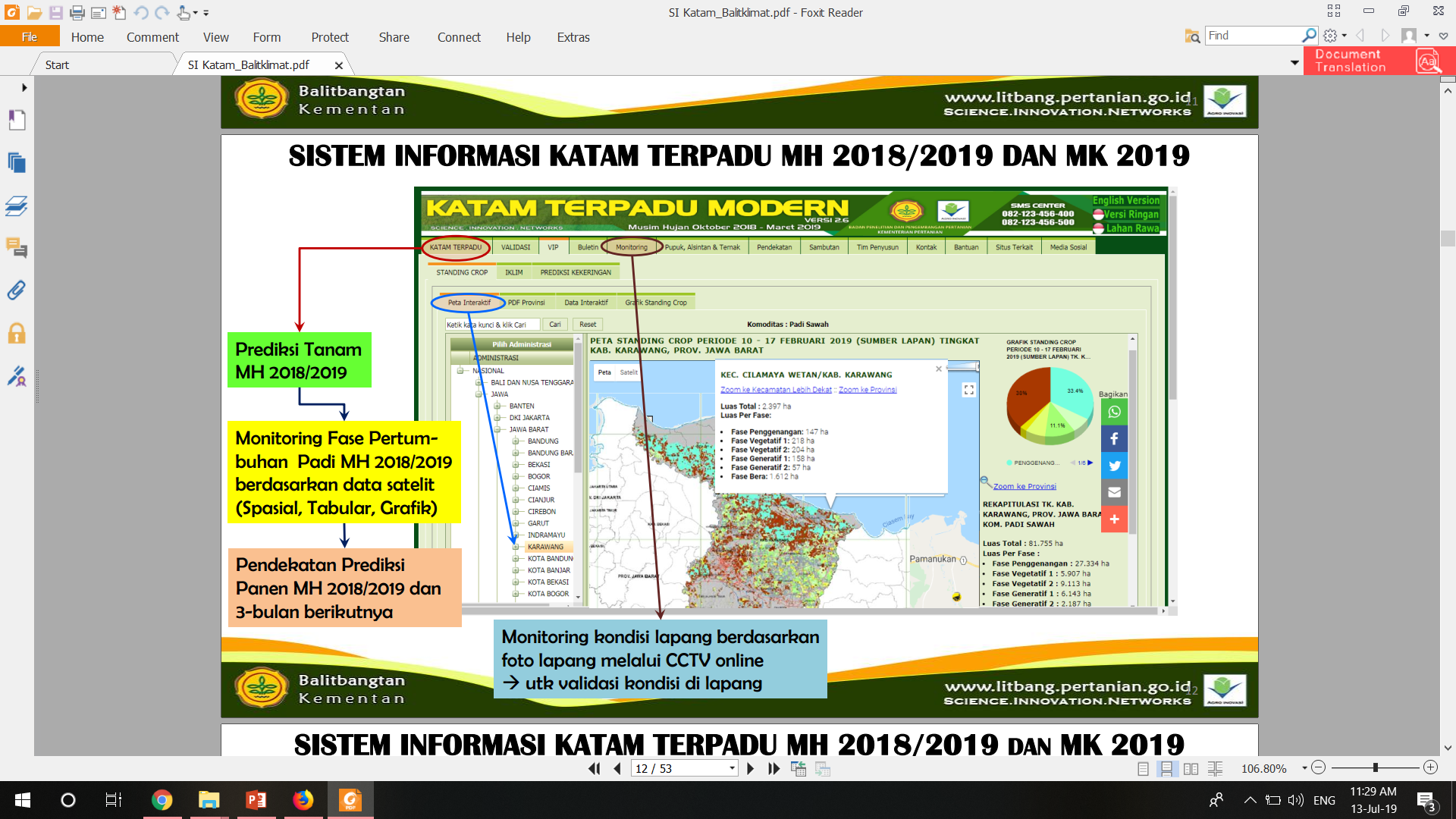 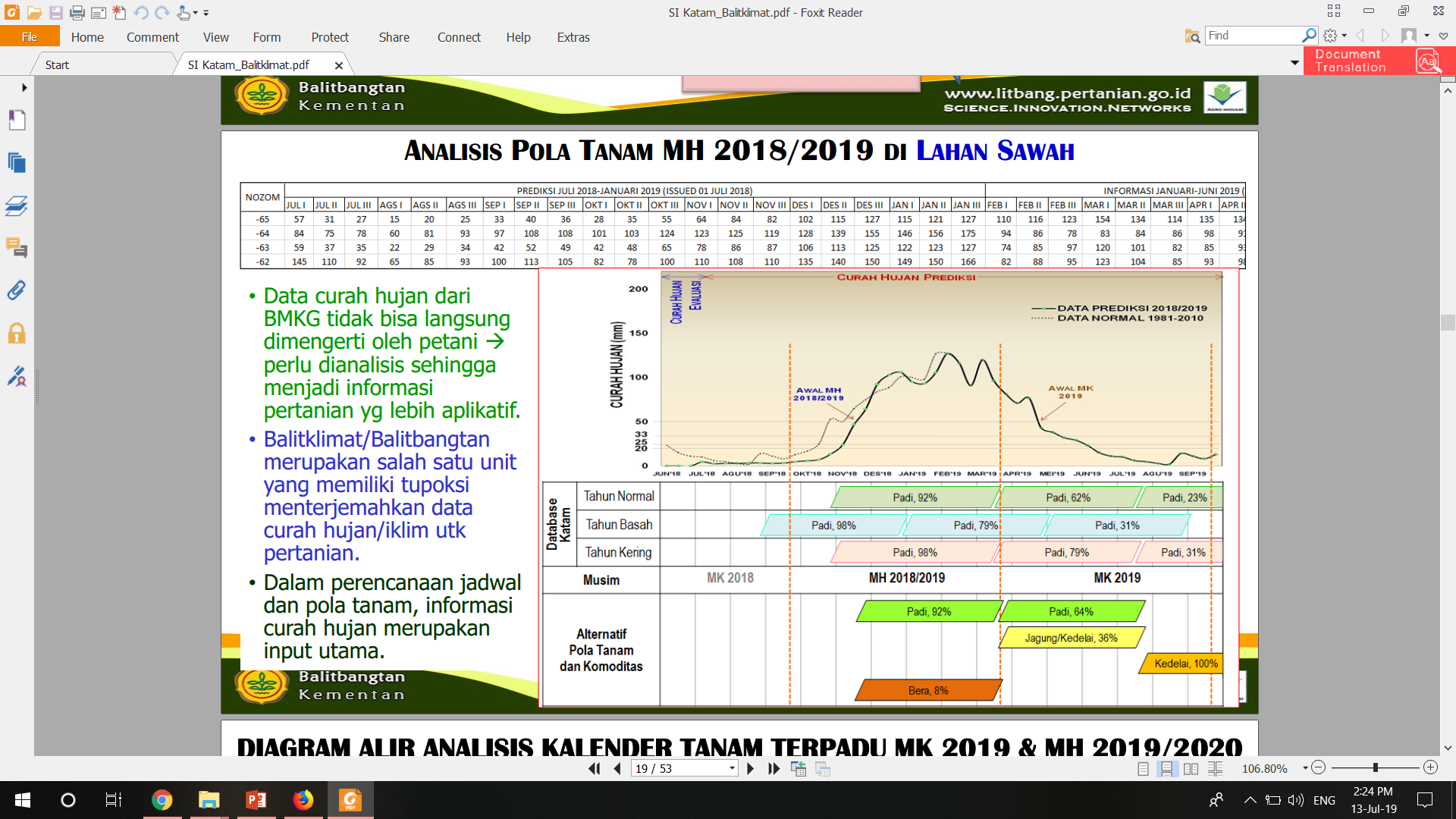 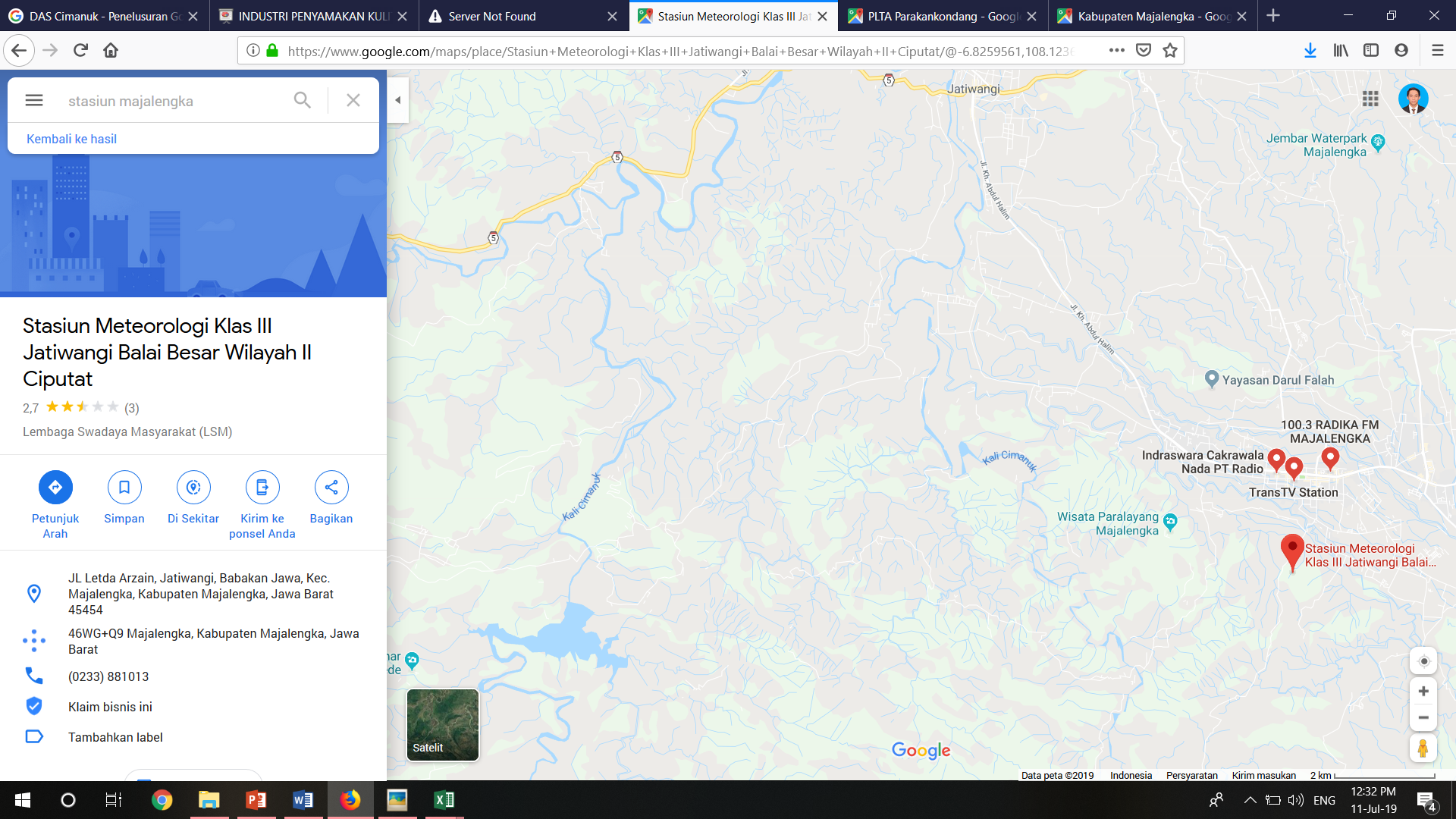 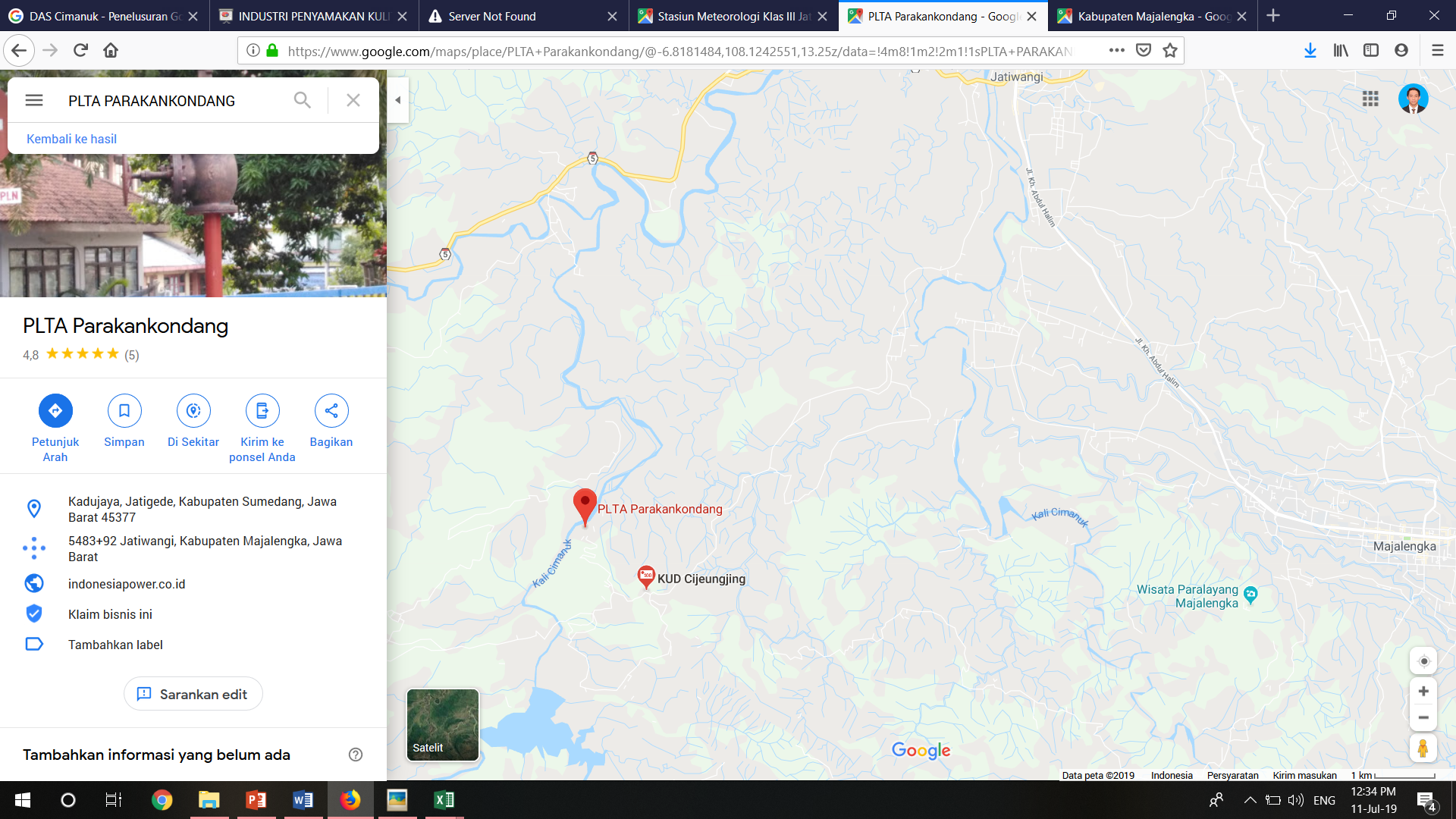 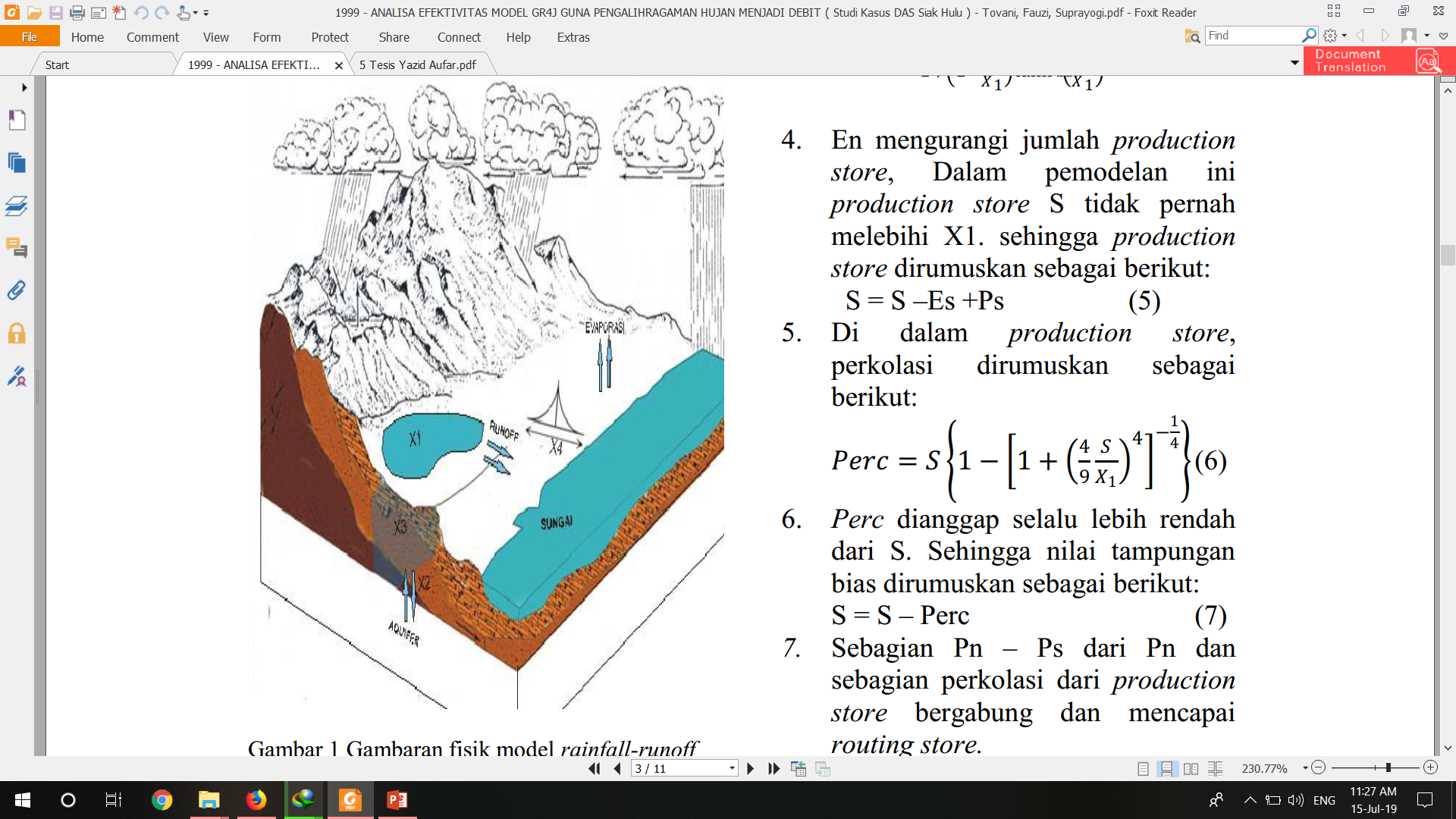 Gambar 1 Gambaran fisik model rainfall-runoff  GR4J.
Proses Model GR4J
Proses Model GR4J
Proses Model GR4J
Perc dianggap selalu lebih rendah dari S. Sehingga nilai tampungan bisa dirumuskan sebagai berikut (Perrin et al. 2003):	

	S = S – Perc 													(7)

Sebagian Pn – Ps dari Pn dan sebagian perkolasi dari production store bergabung dan mencapai routing store

	Pr = Perc + (Pn – Ps) 											(8)

Jumlah air yang mencapai routing store dibagi menjadi aliran cepat dan aliran lambat. Aliran cepat dialirkan dengan unit hidrograf UH1 dan aliran lambatdengan UH2. 90% dari Pr dialirkan oleh unit hidrograf UH1 dan sisanya dialirkan dengan UH2. UH1 didefinisikan berdasarkan waktu, t sebagai berikut (Perrin et al. 2003) :
Proses Model GR4J
Proses Model GR4J
Proses Model GR4J
Proses Particle Swarm Optimization
Proses Particle Swarm Optimization
Proses Particle Swarm Optimization
Proses Particle Swarm Optimization
Proses Particle Swarm Optimization
Proses Particle Swarm Optimization
Proses Particle Swarm Optimization
Proses Particle Swarm Optimization
Cek apakah solusi sudah konvergen, dimana nilai x saling dekat. Jika belum konvergen, set i = 3, masuk ke iterasi berikutnya. Lanjutkan ke langkah berikutnya dengan menghitung kecepatan v dan ulangi langkah-langkah selanjunya sampai mencapai konvergen.